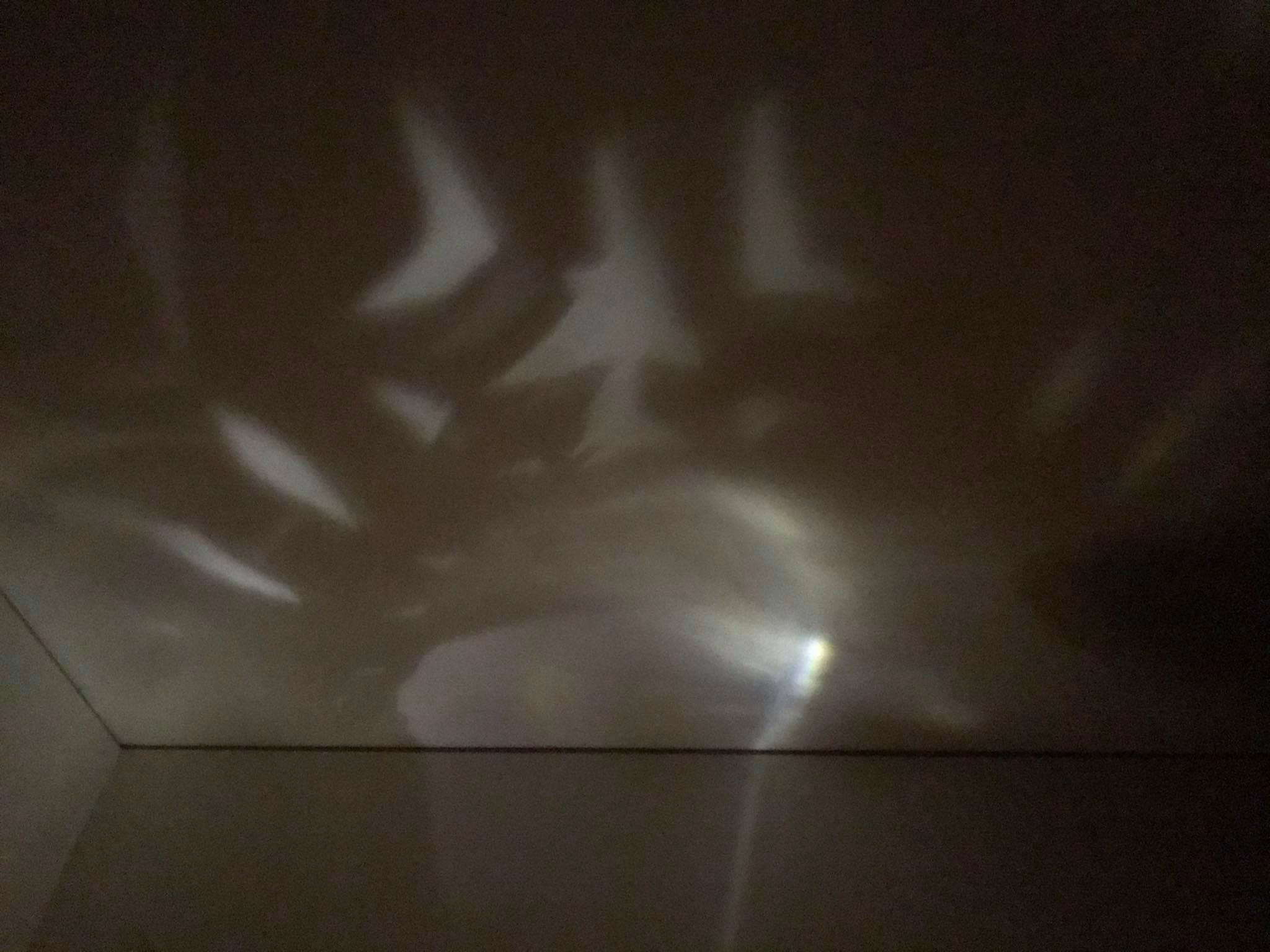 Upcycling Light
Fanisi, Hannah, Ward
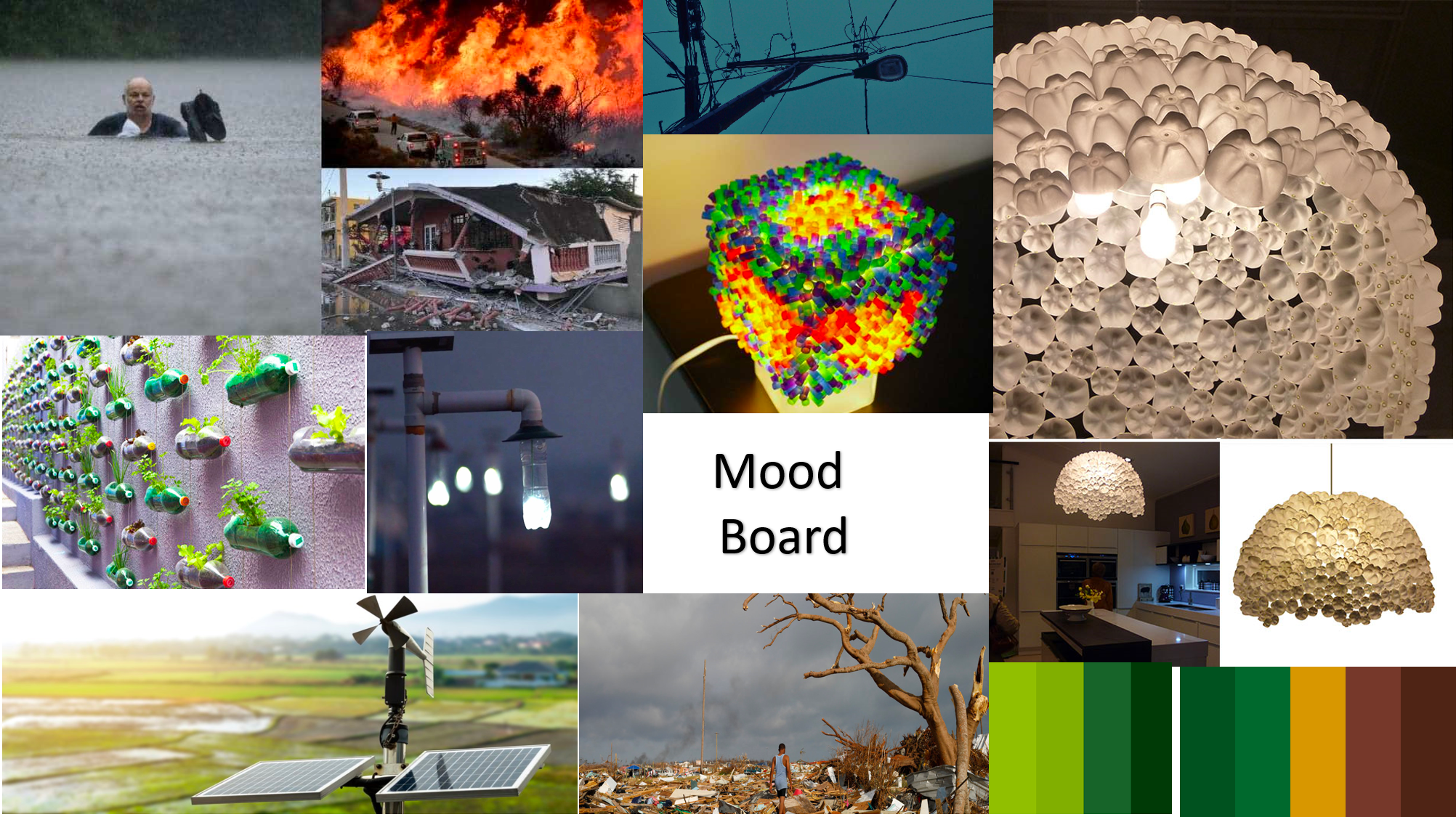 [Speaker Notes: fanisi]
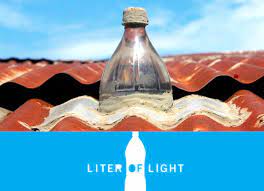 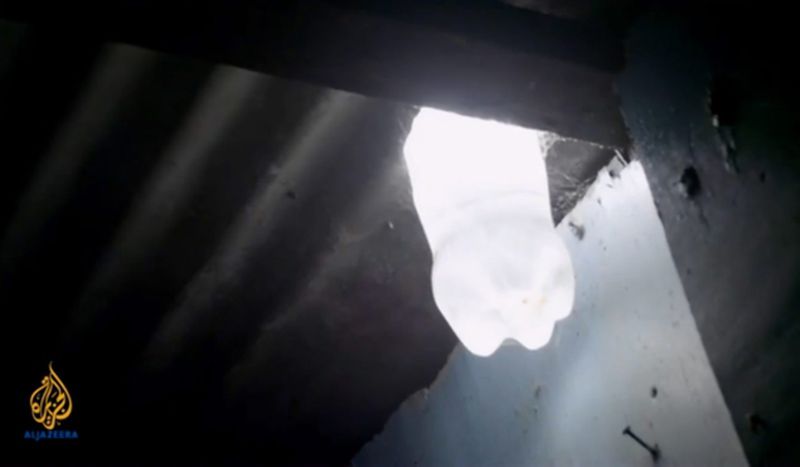 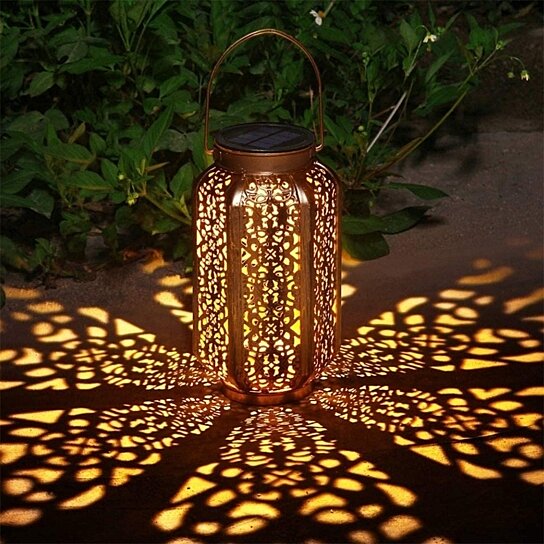 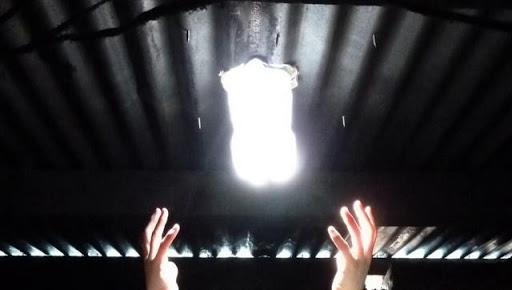 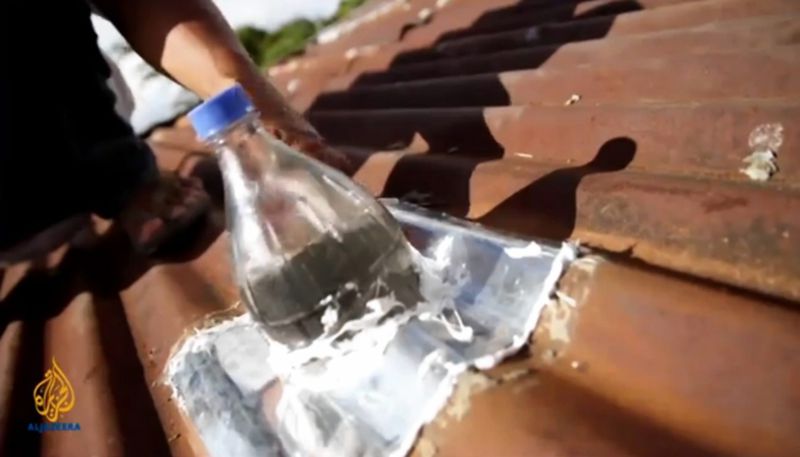 [Speaker Notes: hannah]
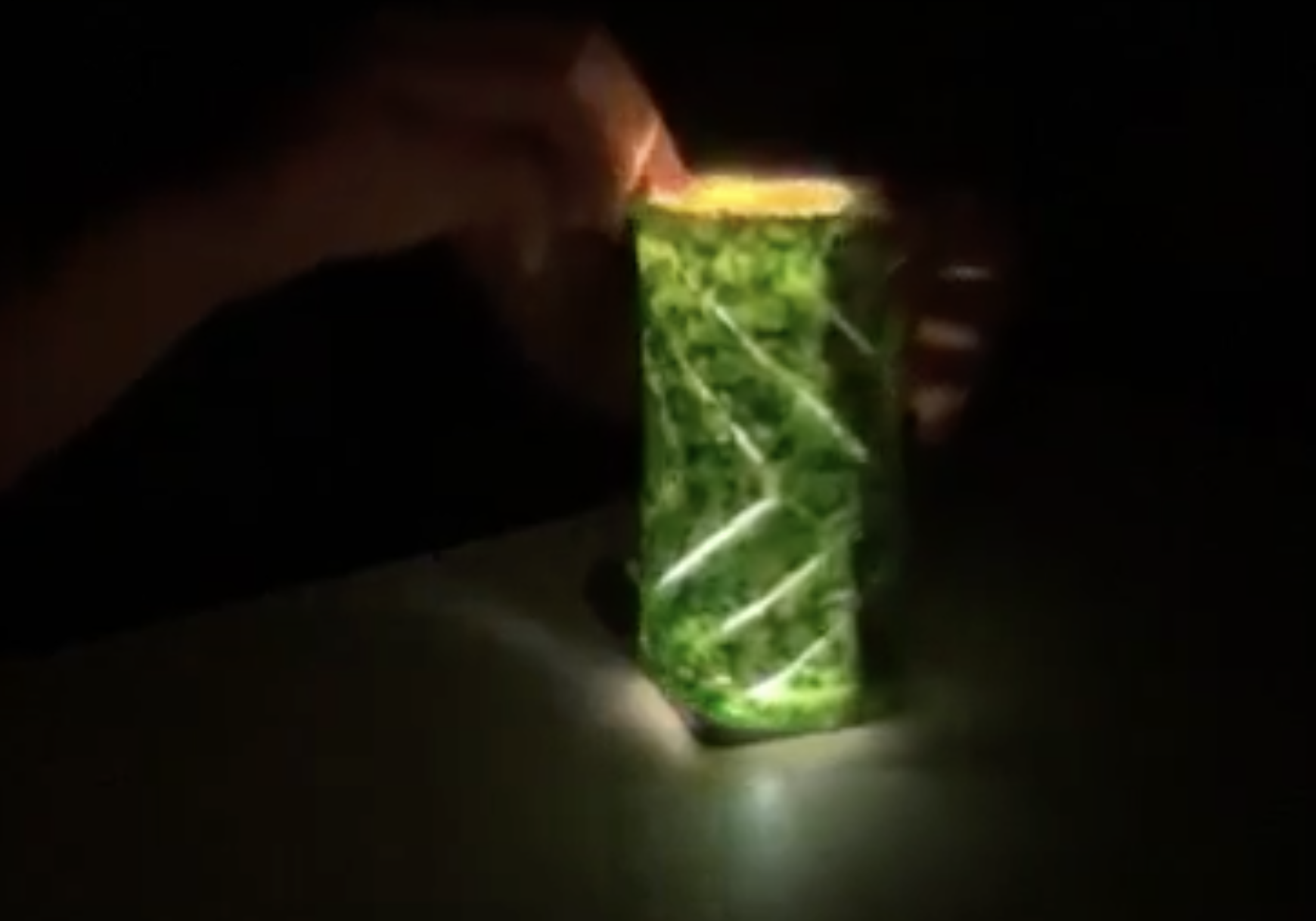 Project Aims
To build a light source that is:
 accessible to all 
uses no new raw resources 
is aesthetic as well 
To bring dynamic patterned light into any home or space 
To help provide a reliable source of lighting when electricity is disrupted or when power systems fail
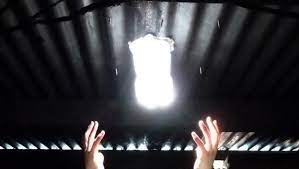 [Speaker Notes: ward]
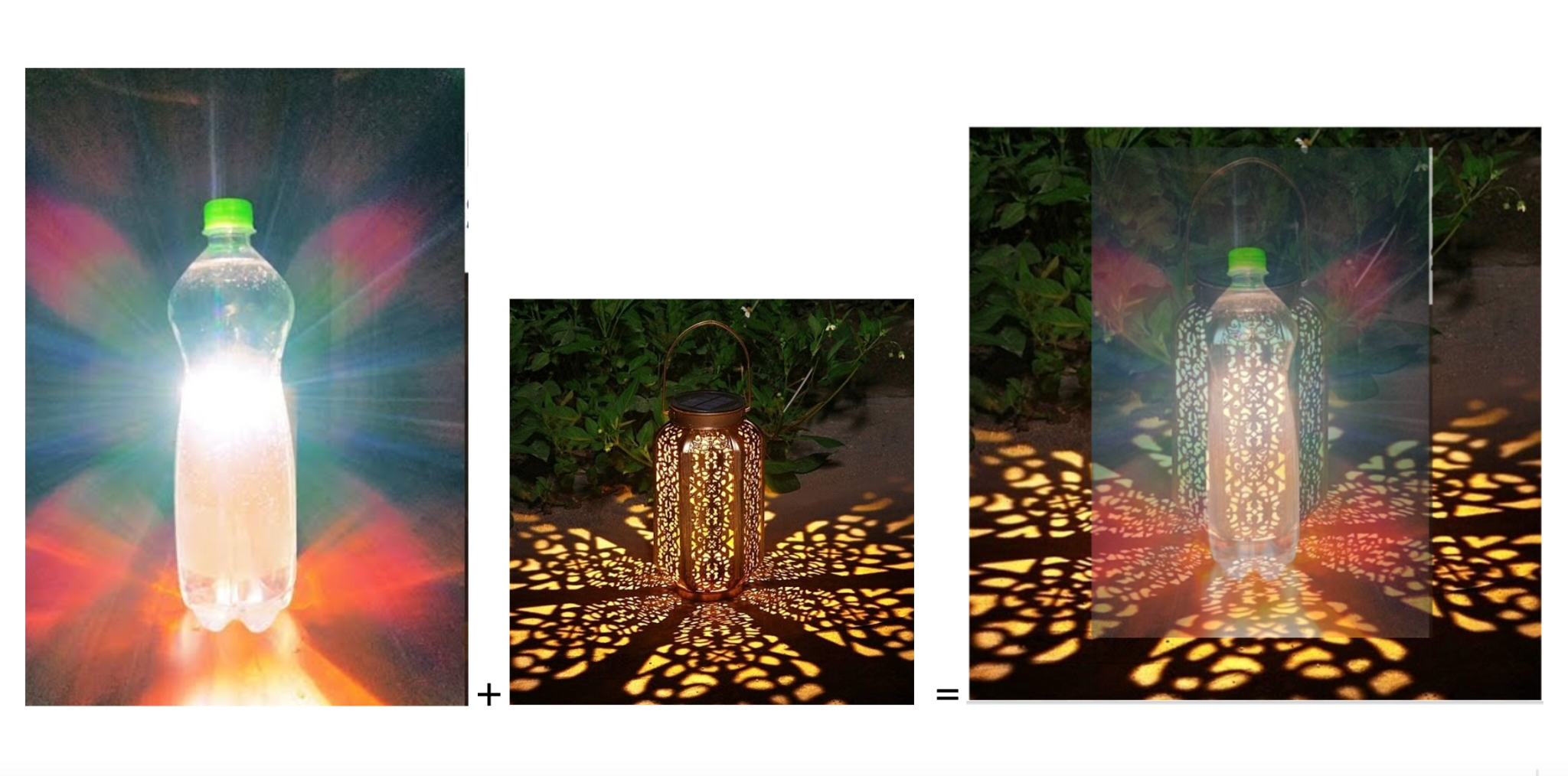 A Conceptual Visualization
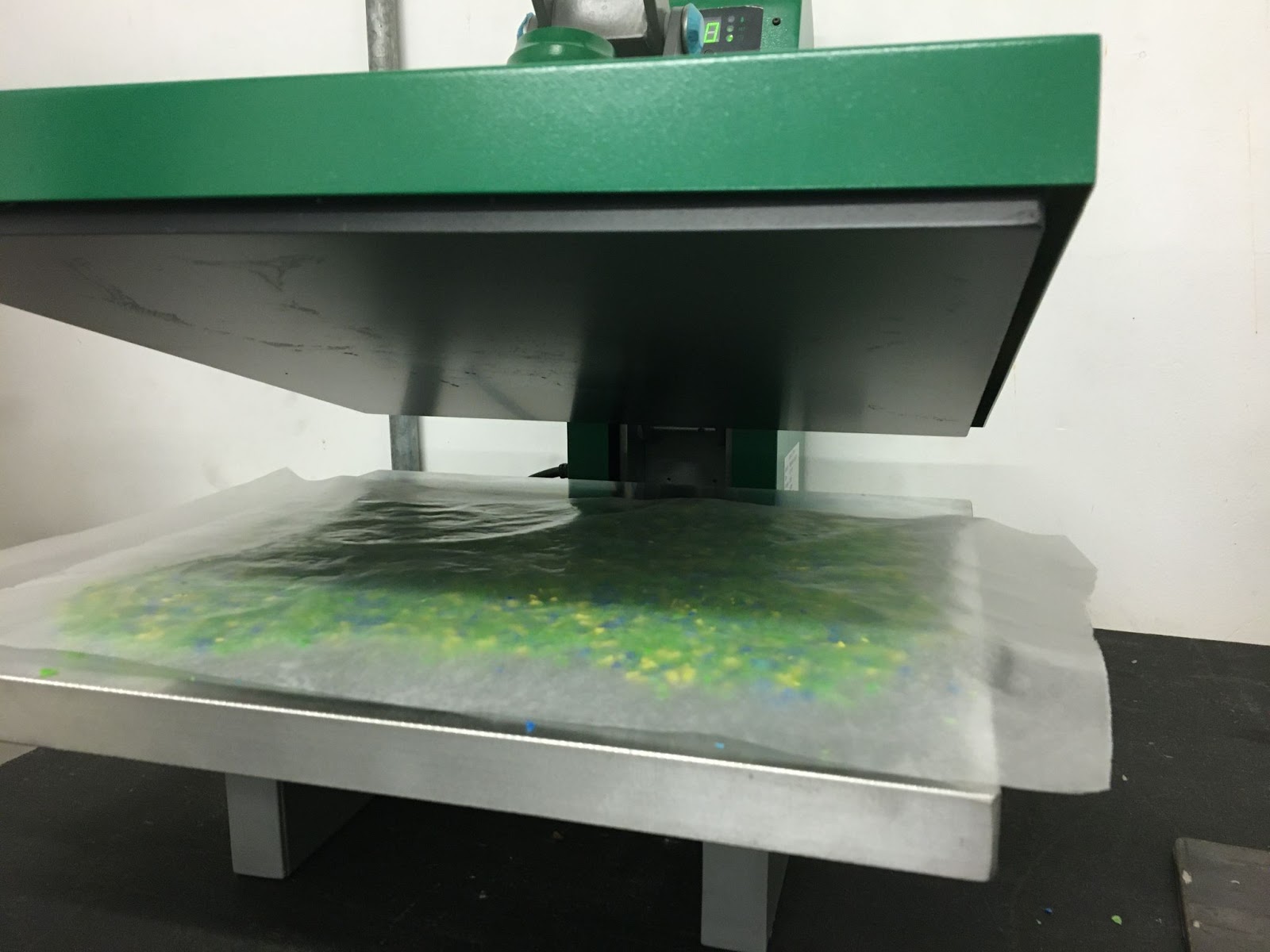 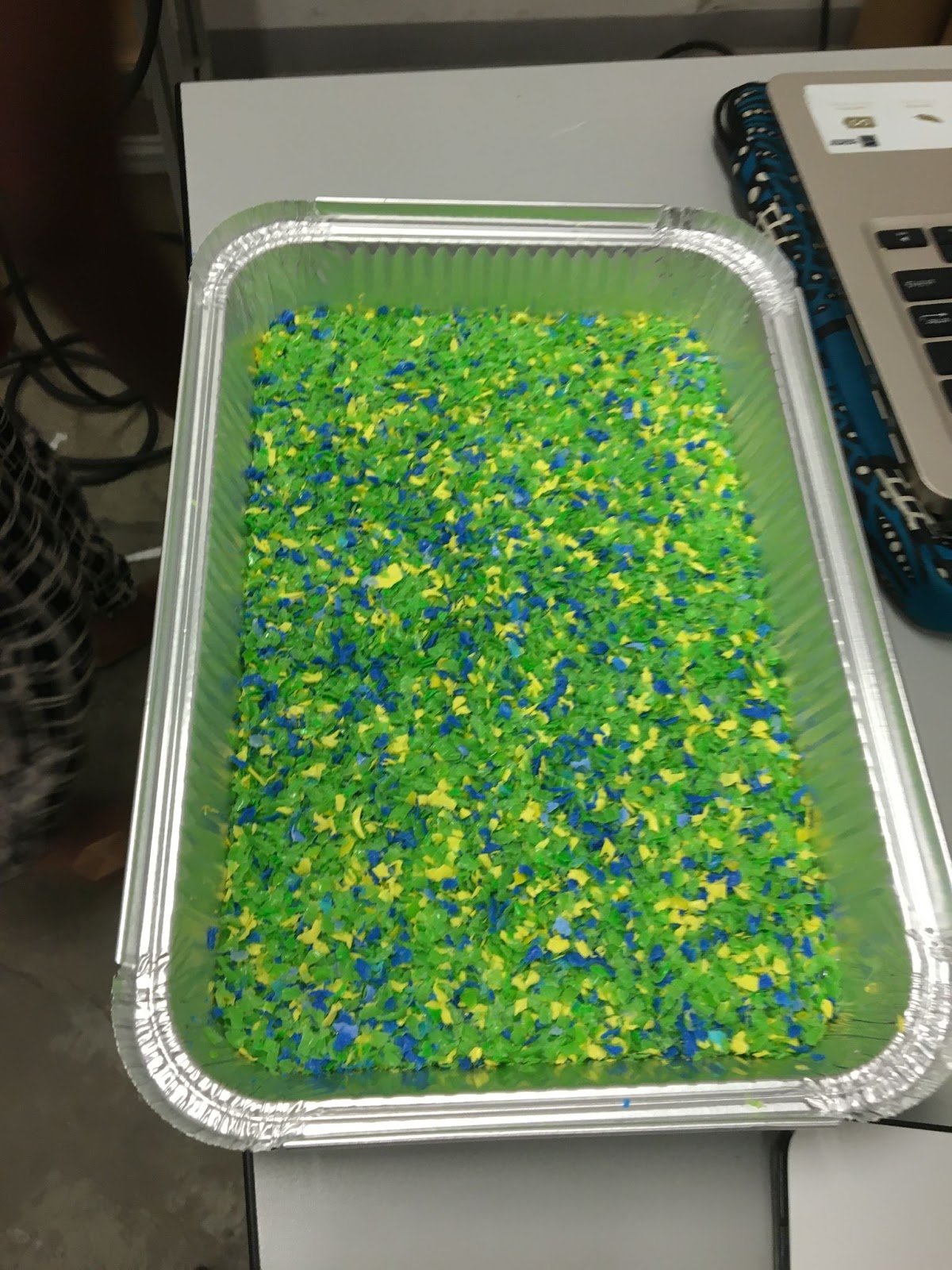 Process
Experiments to create solid rectangles and then examine how malleable they were and how light propagated through them. 
To create an ordinary, solid lantern, we knew that light would have to be able to travel directly through the material; or to create a patterned design, the solid portions need to be impermeable to light and the cut-out portions must allow light to pass through. 
Experimenting with different methods to form solid rectangular panels (an oven-melted baking sheet filled with shredded plastic; and a heat-pressed shredded plastic layer) and a flexible rectangle out of fused plastic bags.
We then experimented with cutting designs out of these plastic sheets and we tested shining a lightbulb through them. Based on whichever plastic sheet was the most successful, we will construct the final lantern design and affix it to the bleach-and-water light source bottle.
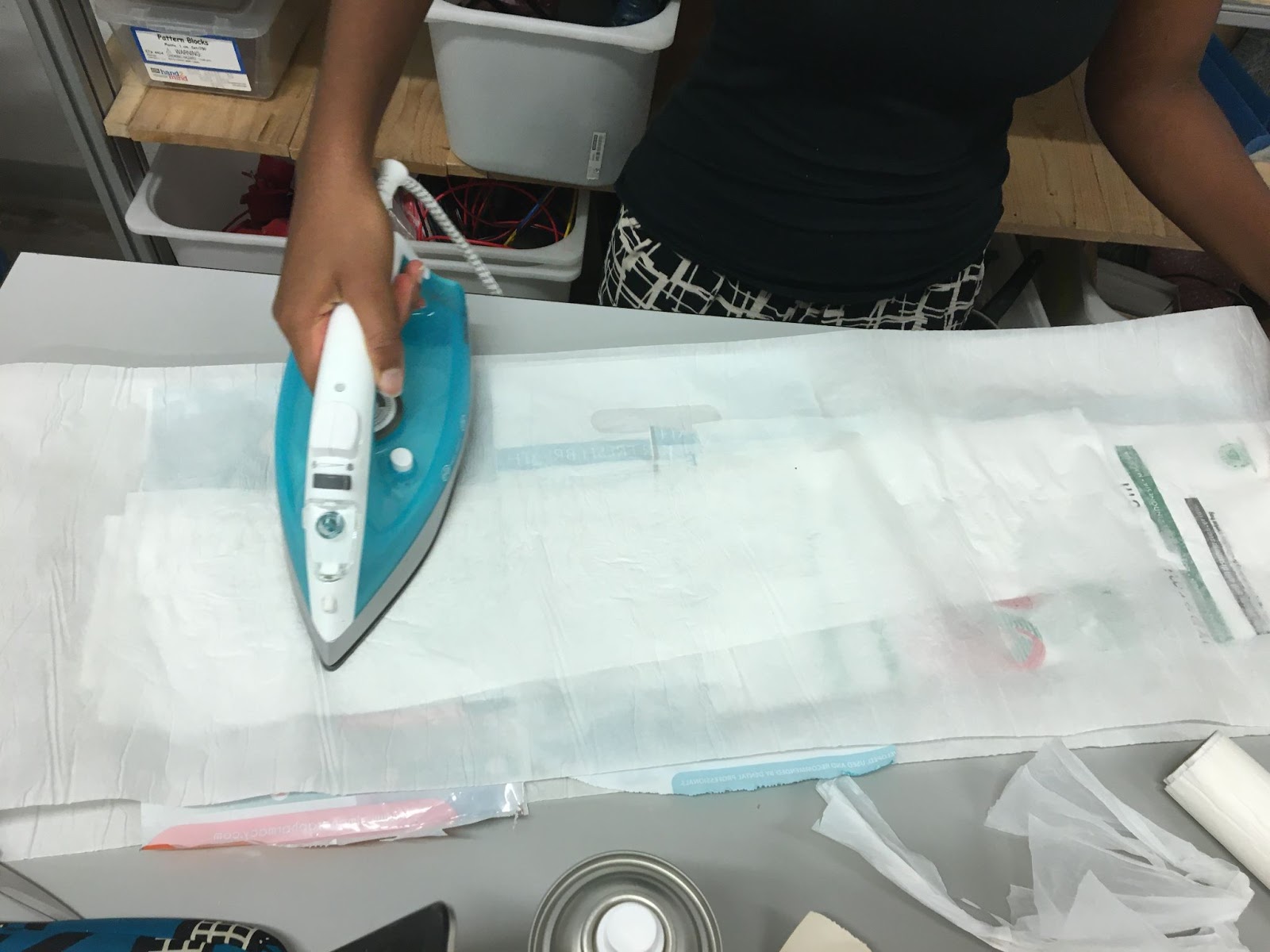 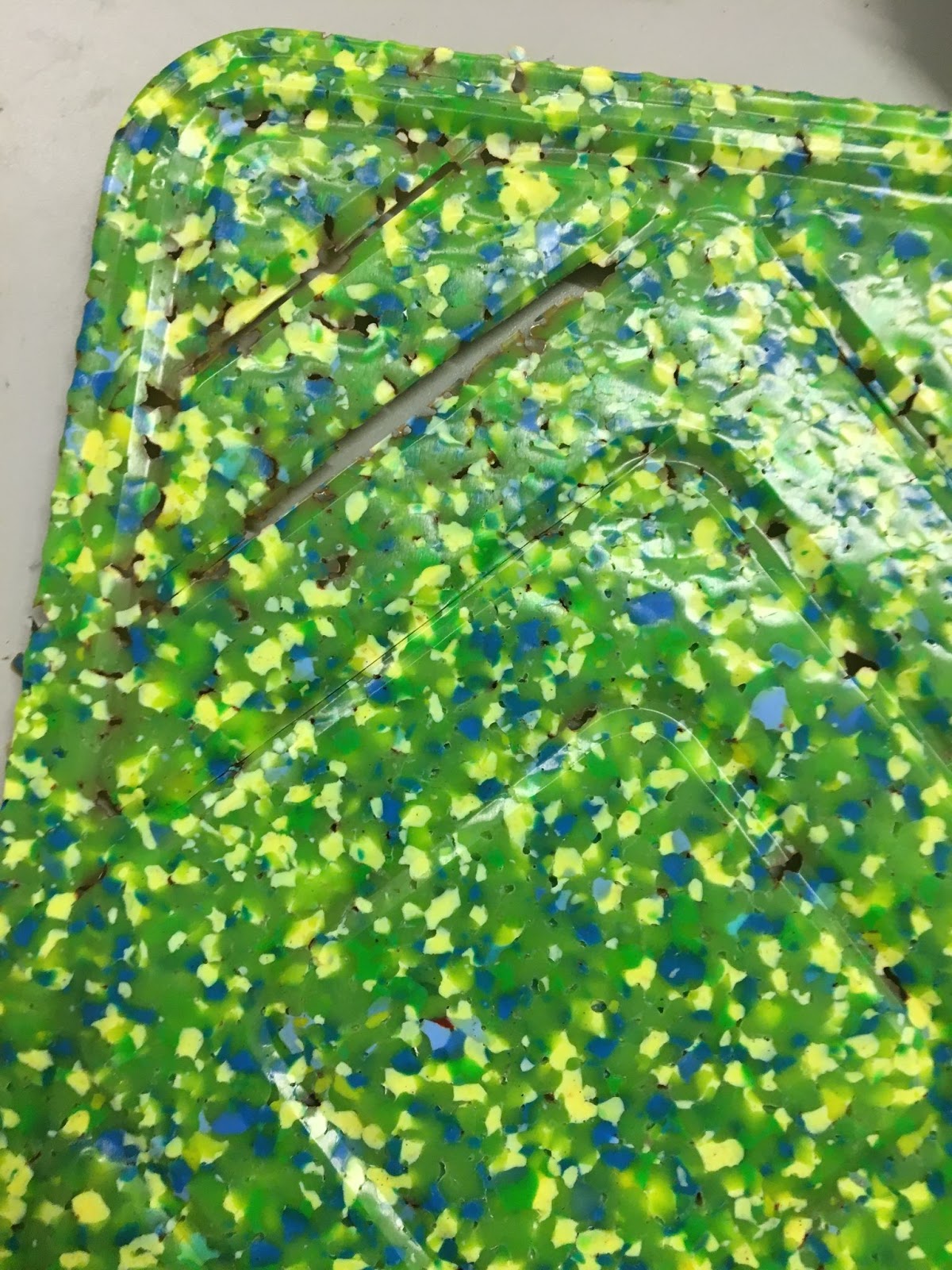 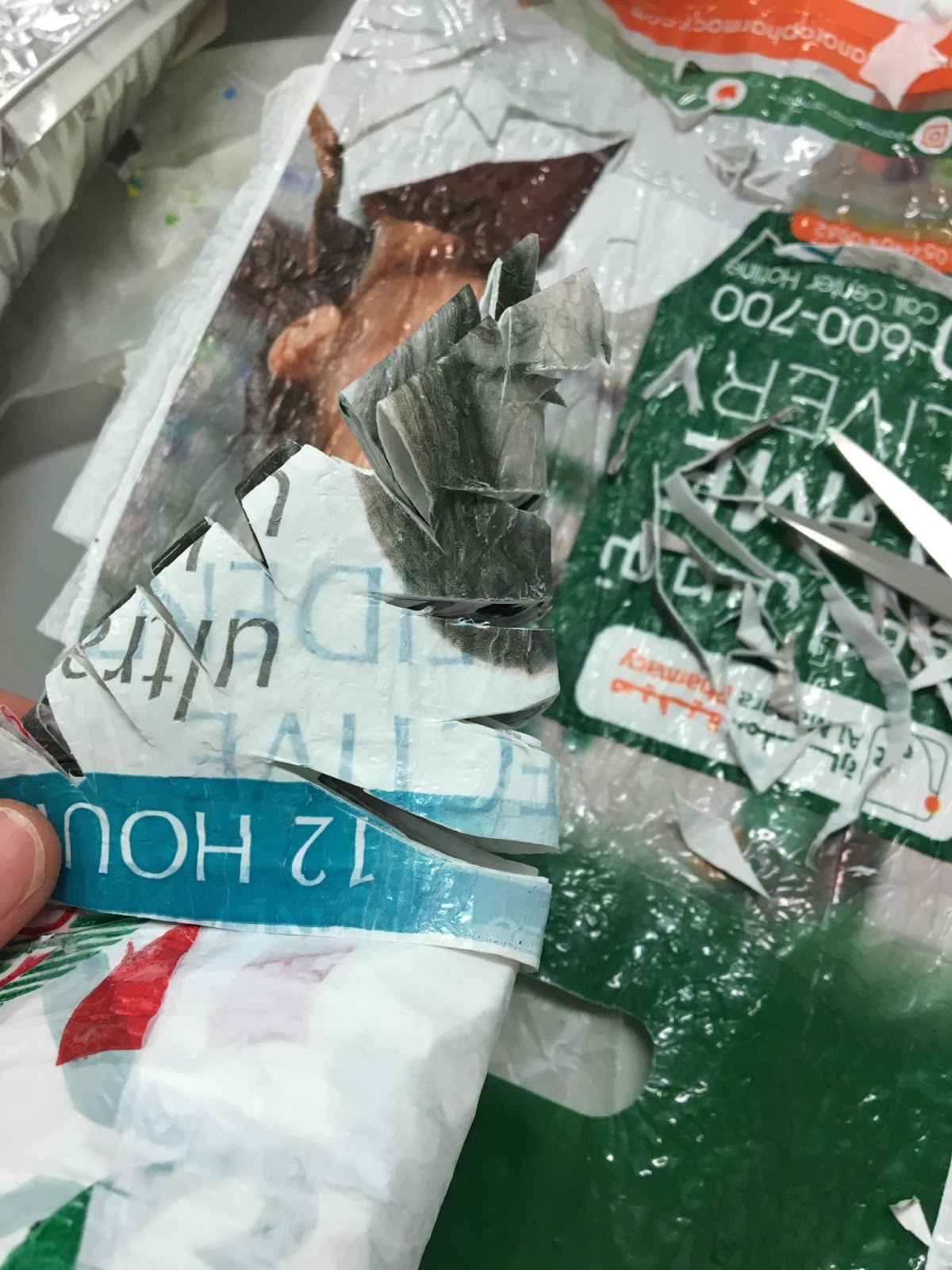 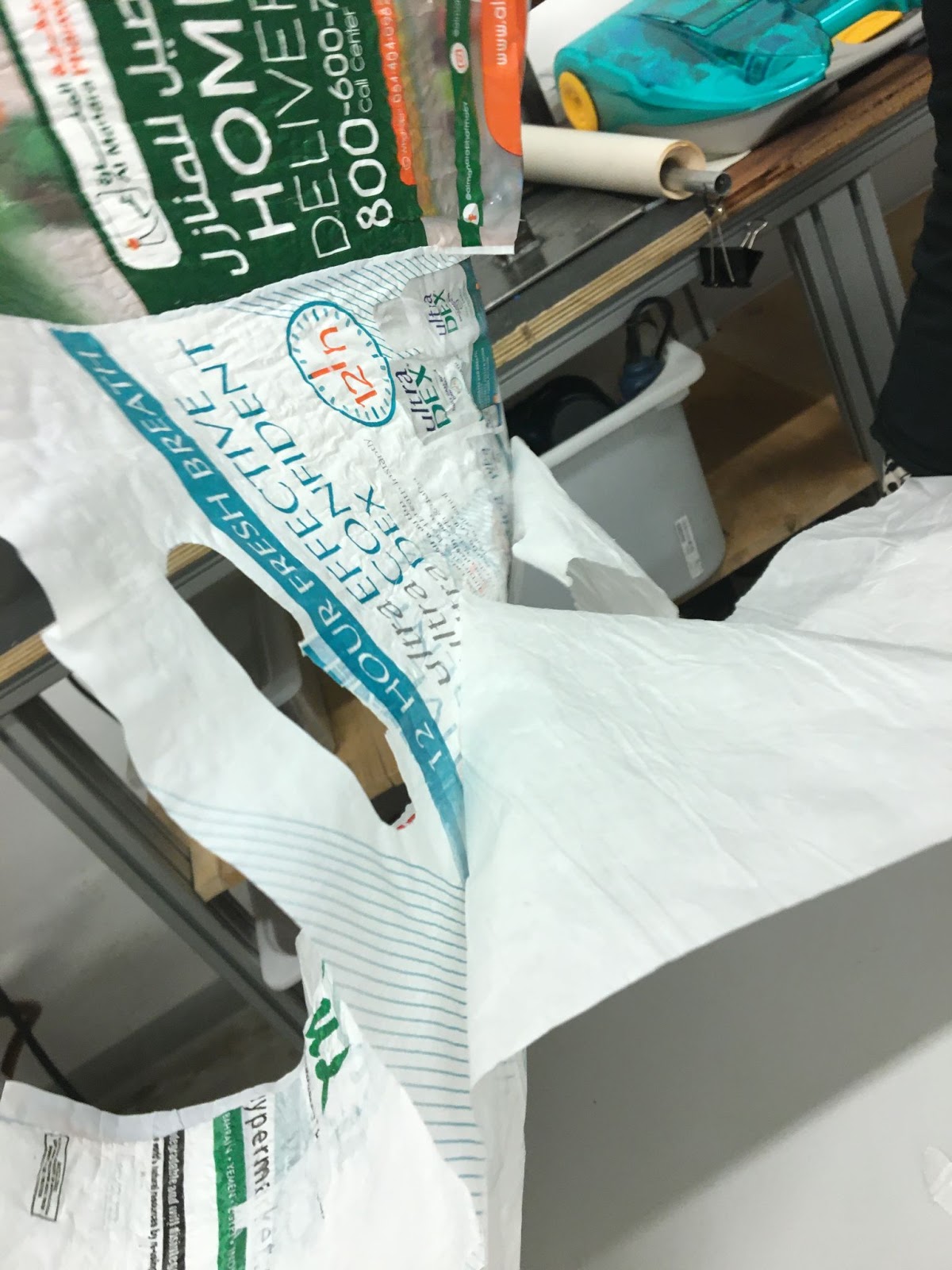 [Speaker Notes: hannah
methods that can be easily accessible -- anyone with iron and scissors and ironing paper could do plastic bags

iterations / challenges
bending / folding-  wasnt as malleable as we thought
heat gun then started to melt]
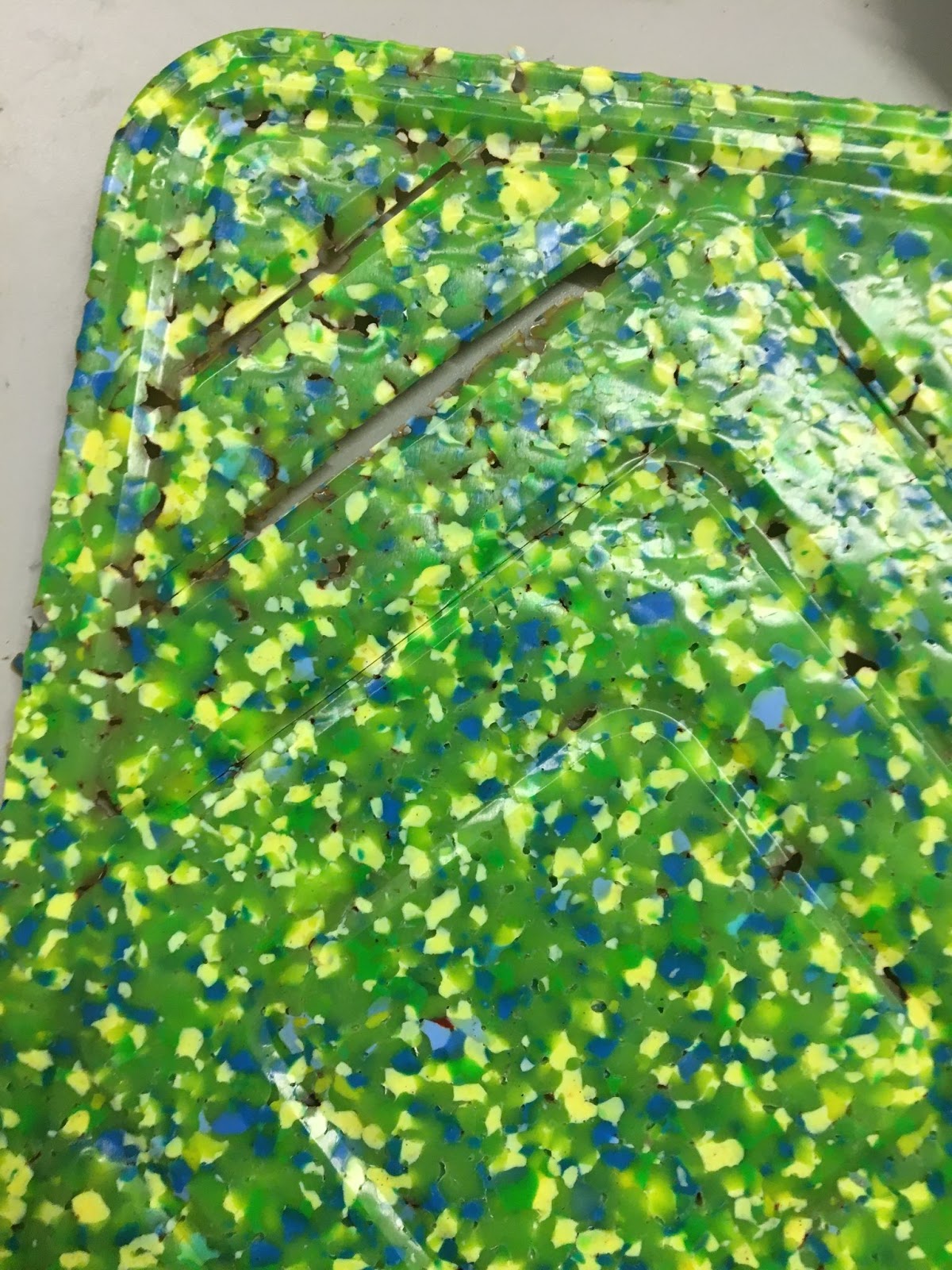 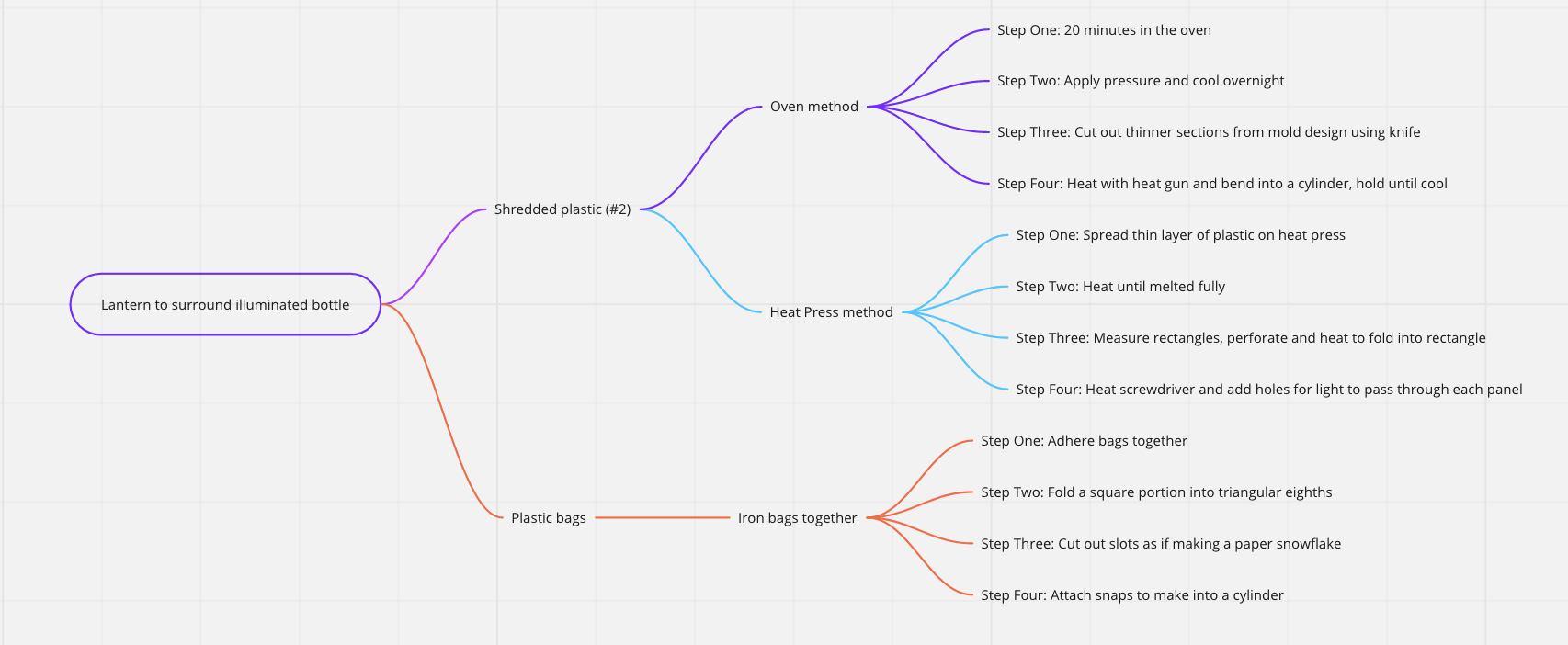 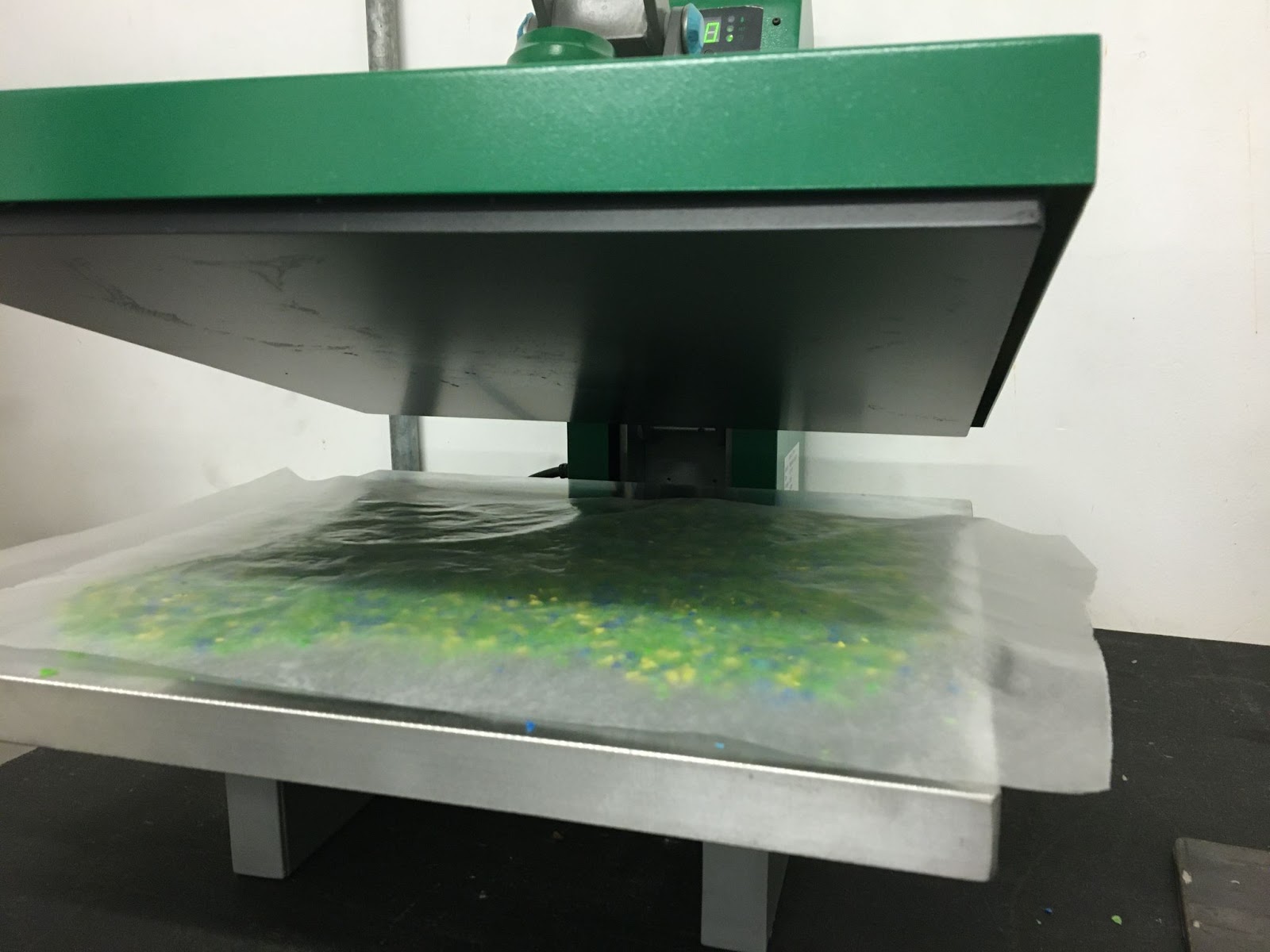 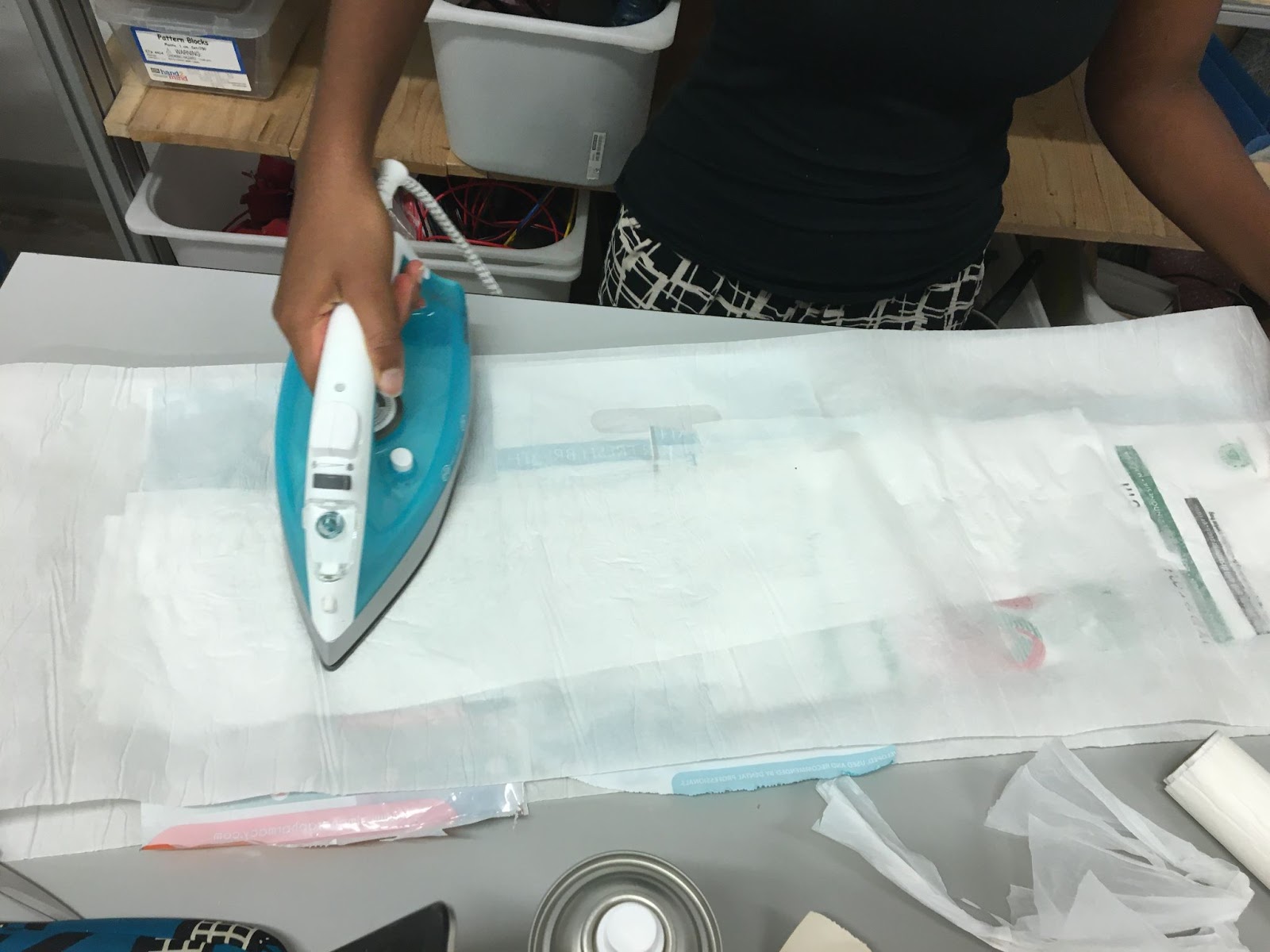 [Speaker Notes: fanisi and hannah
number 2 plastic HDPE]
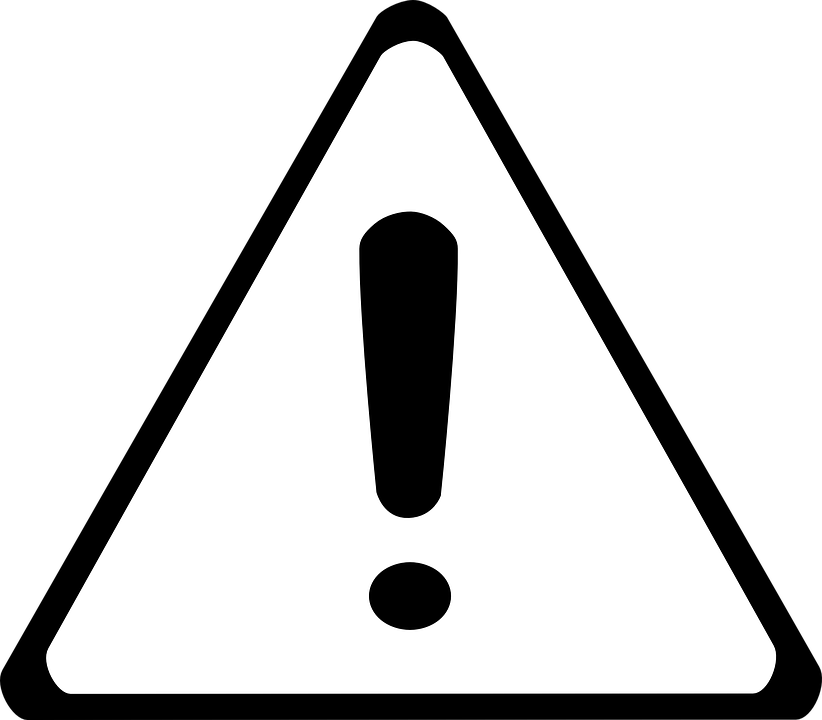 CHALLENGES
Thickness of plastic
Shaping of plastic
Paper sticking to plastic
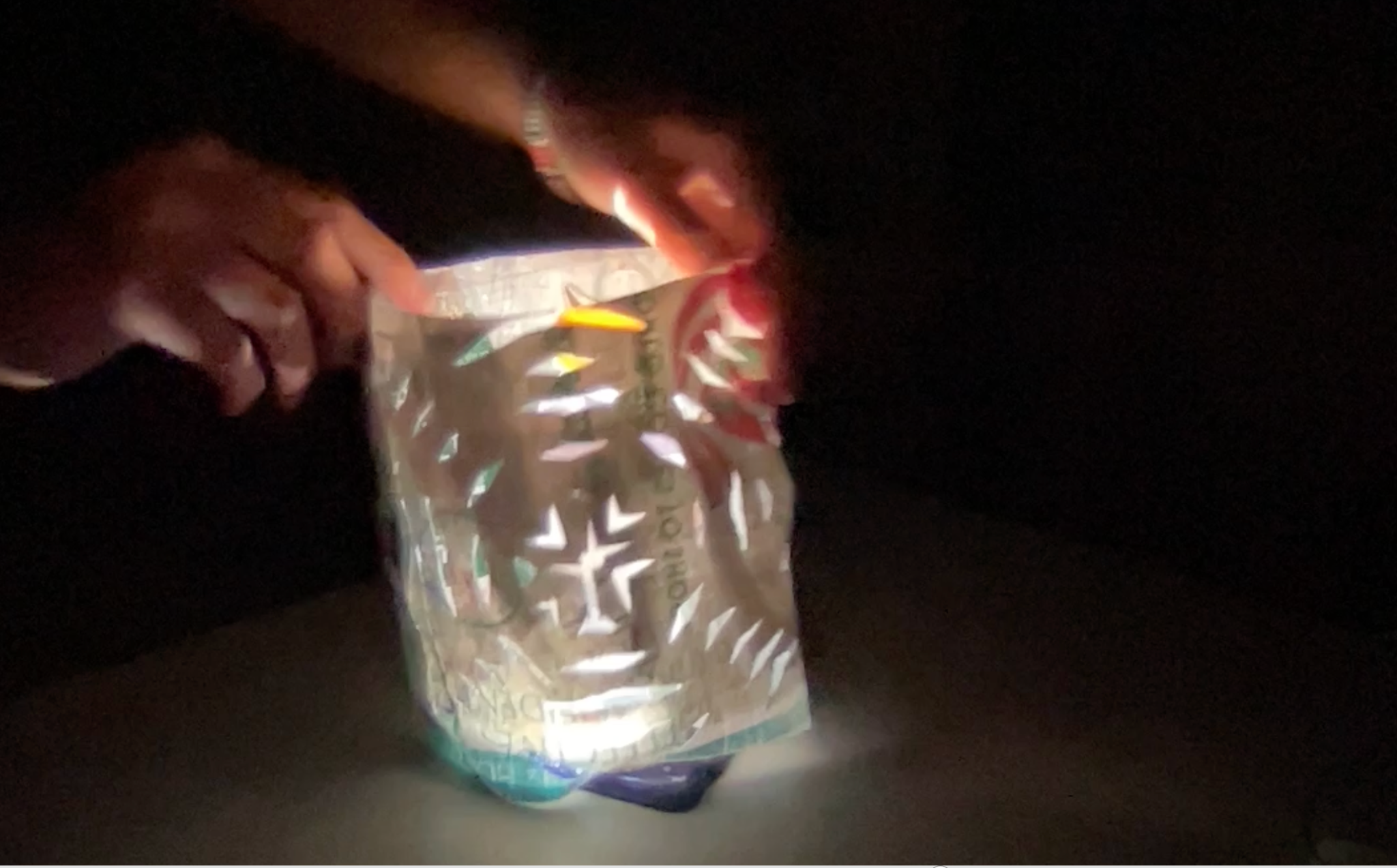 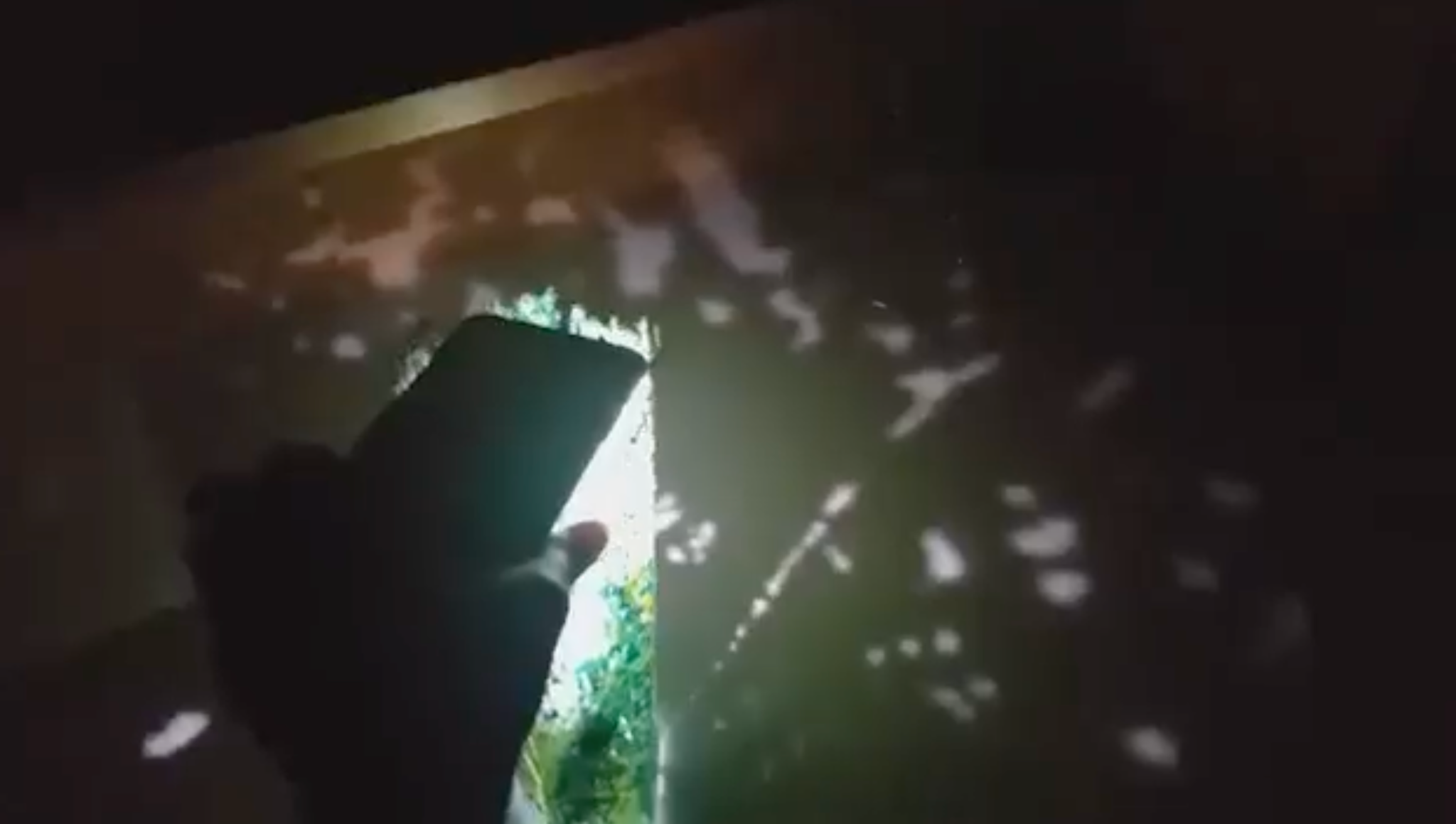 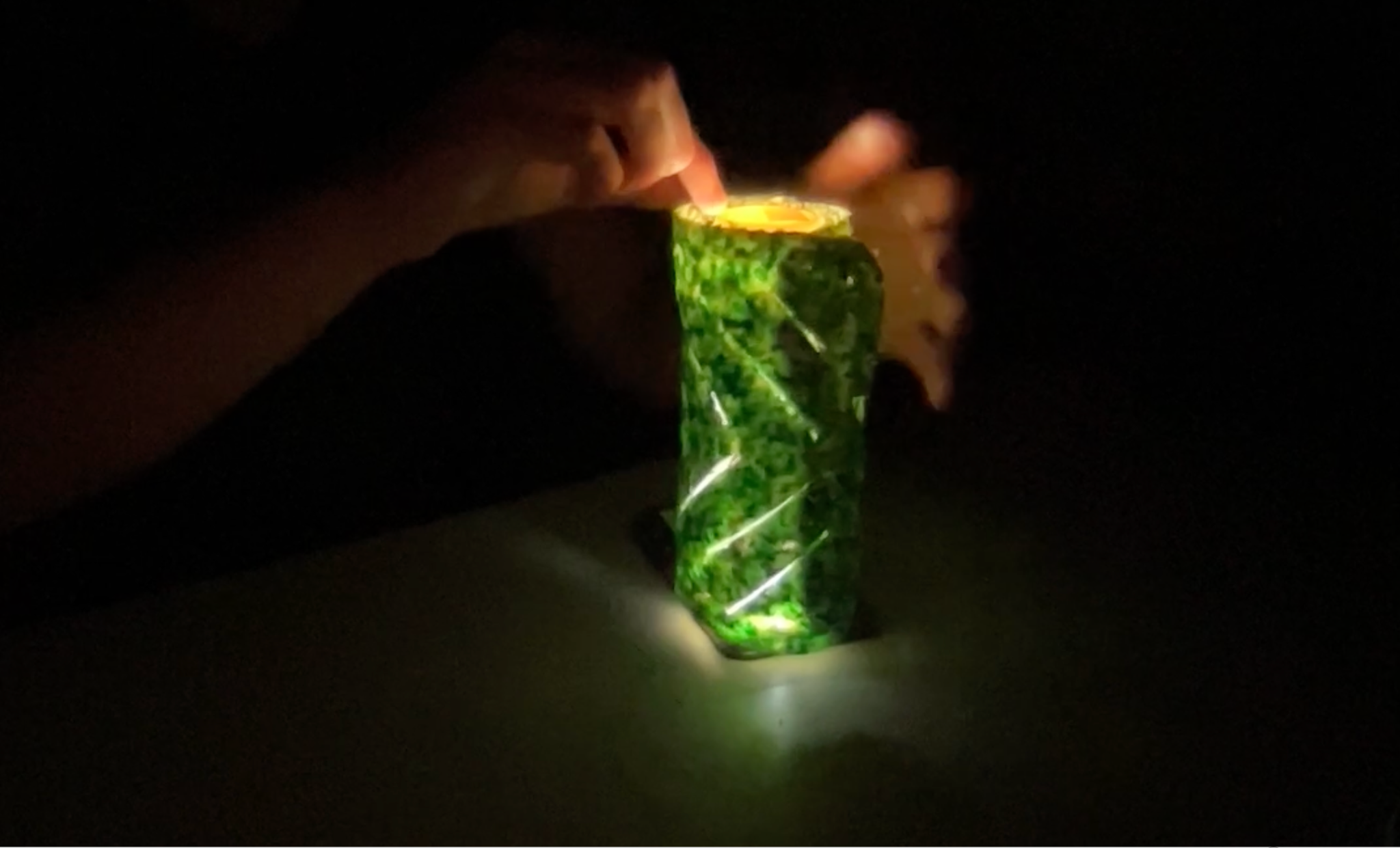 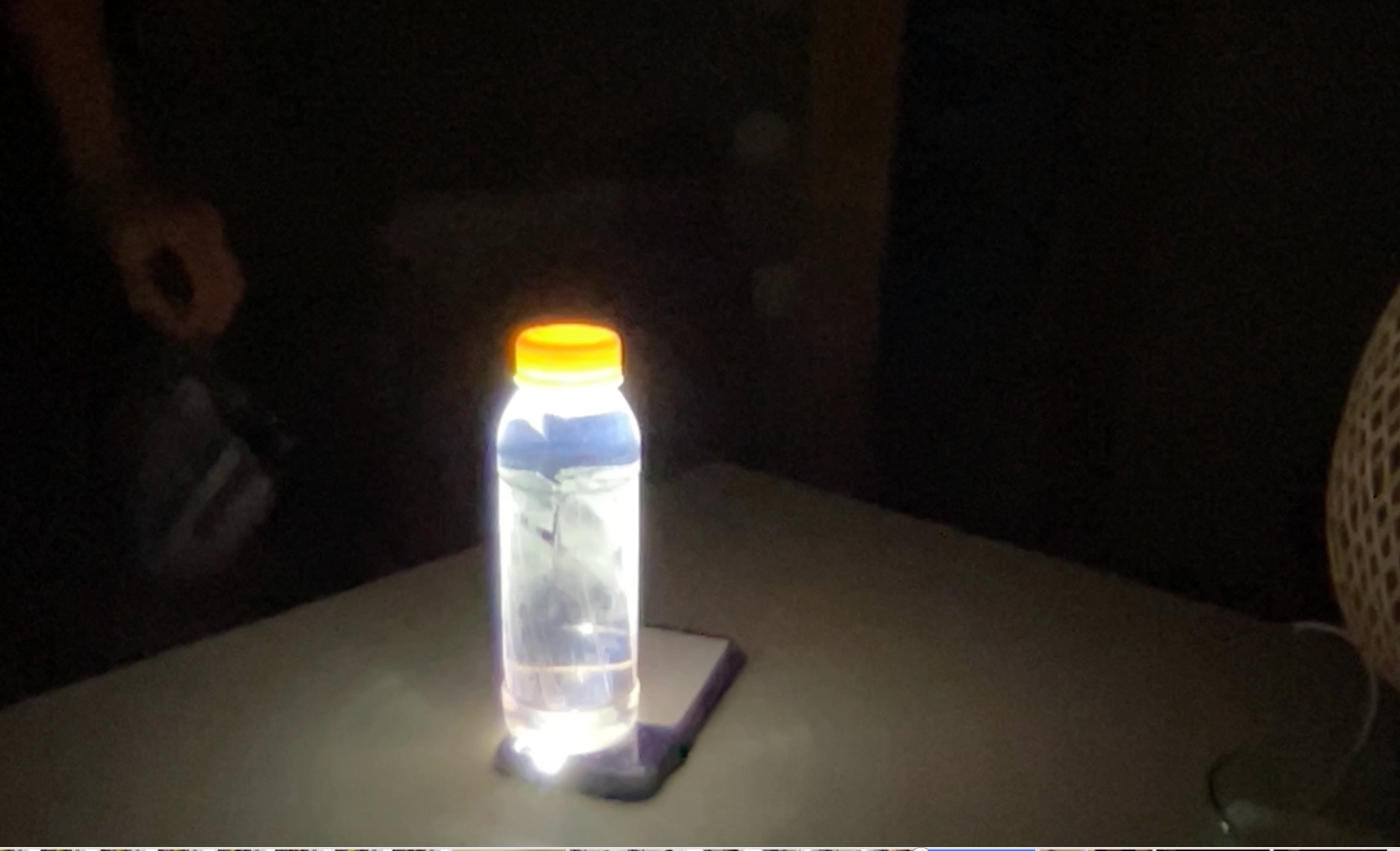 [Speaker Notes: future iterations - how to improve

lighter to make more luminous
darker to make patterns more distinct

The final stage of implementation would consist of setting up a solar panel to illuminate the bottle. This has been done in many contexts, and eliminates the need for watertight insertion into ceilings, because the light and lantern could be set up anywhere after being charged by a solar panel in the way.]
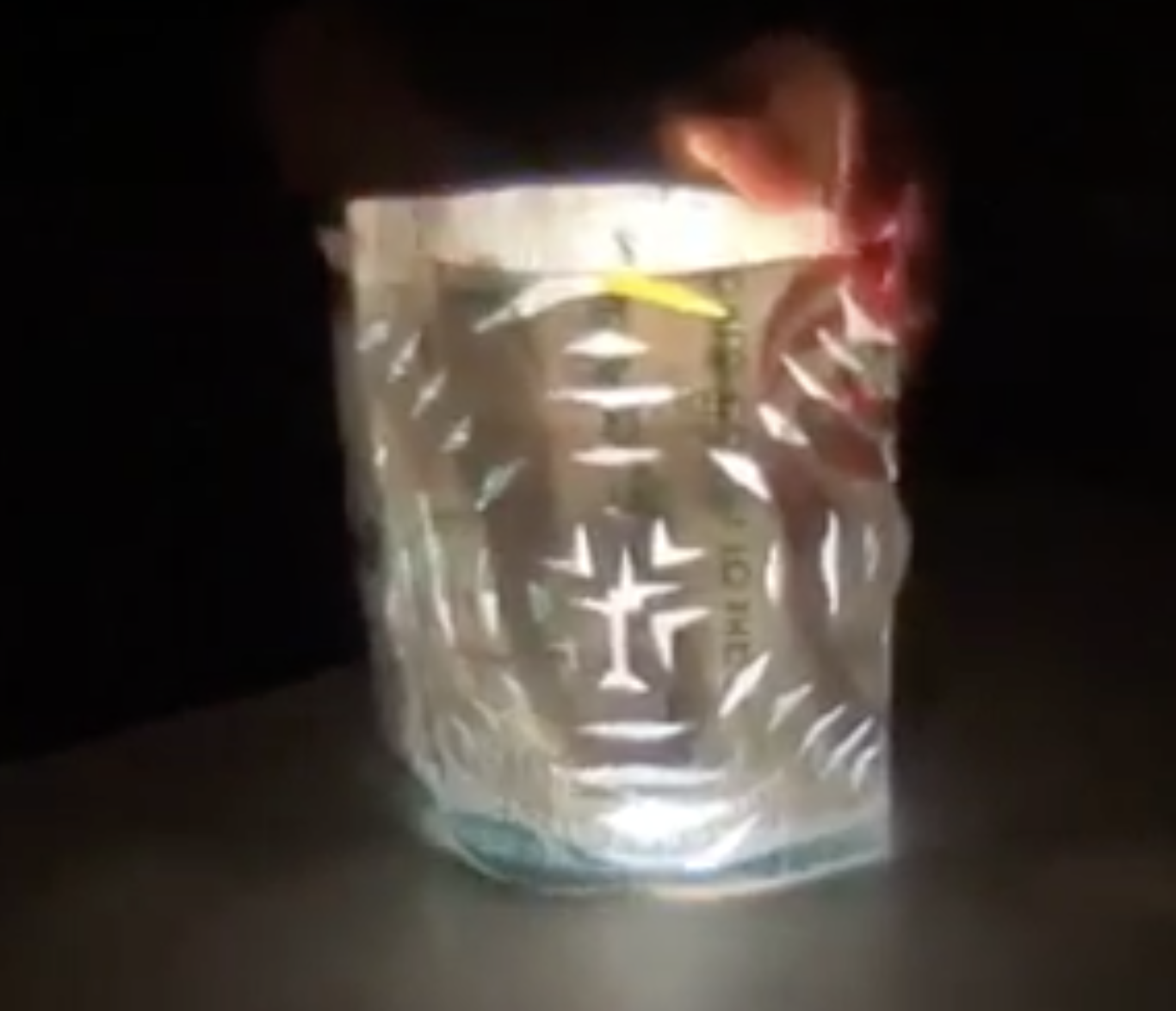 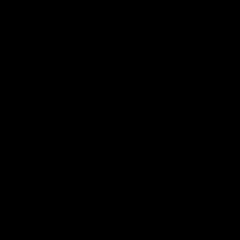 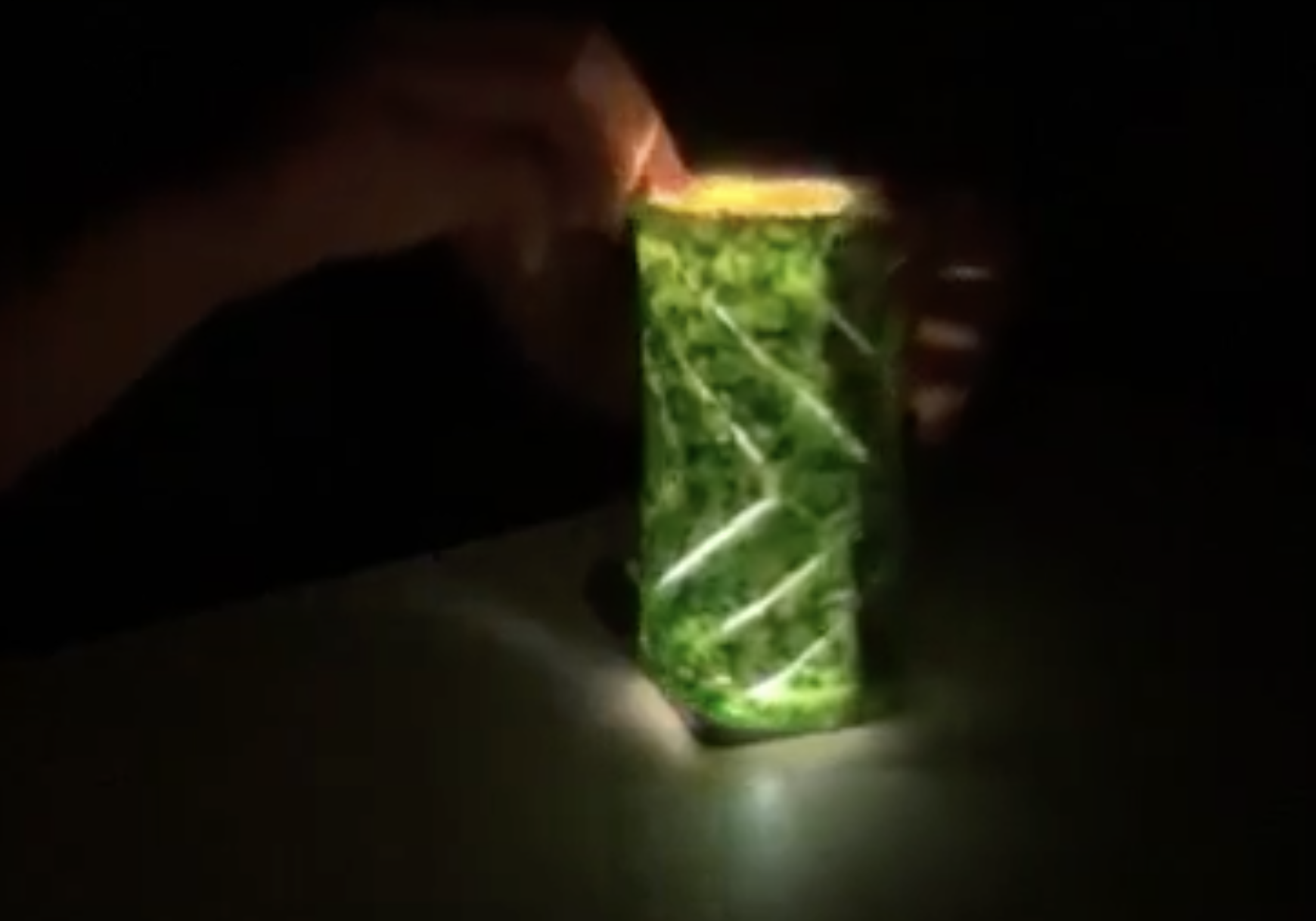 [Speaker Notes: ward]
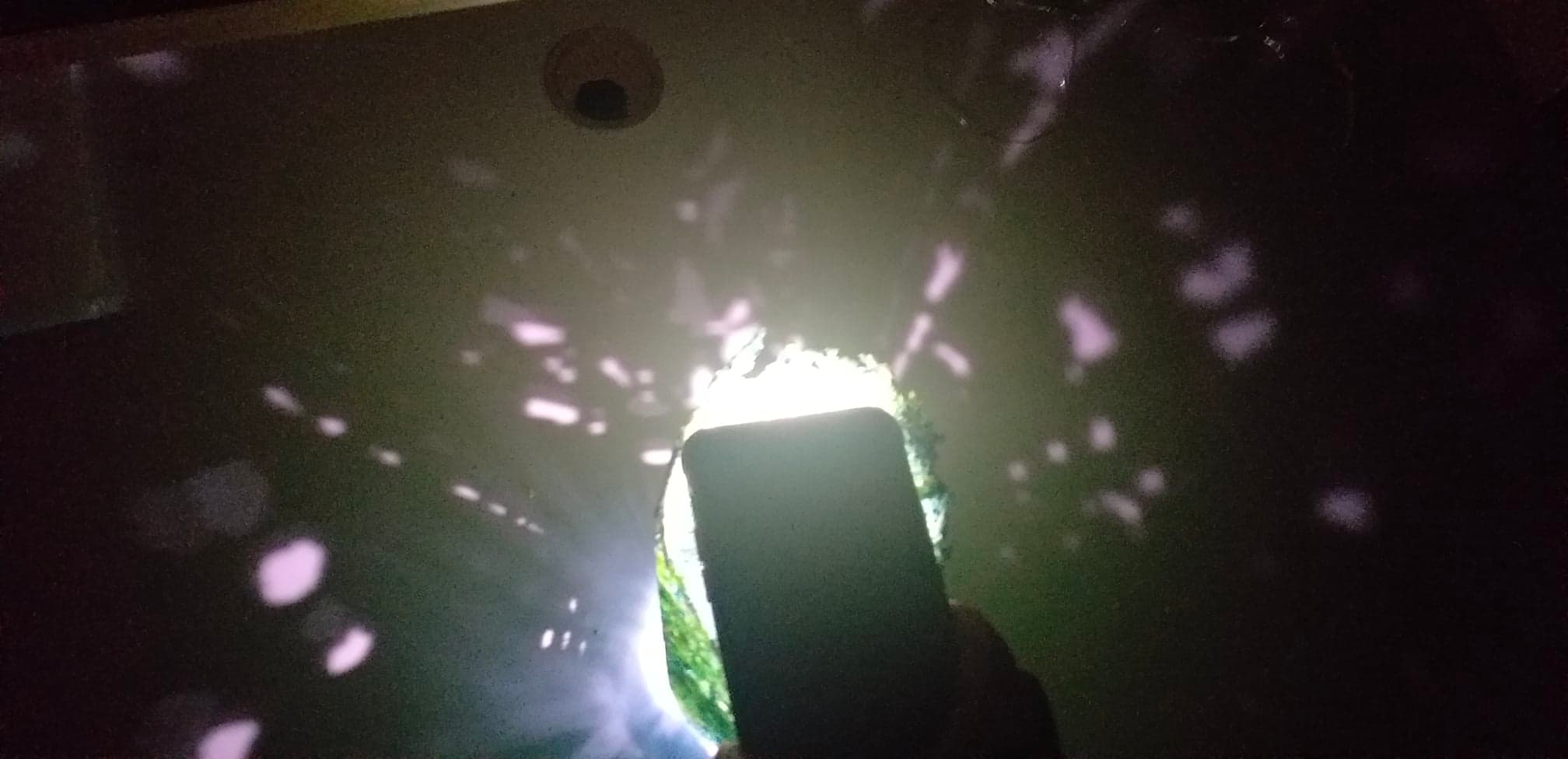 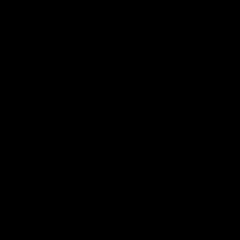 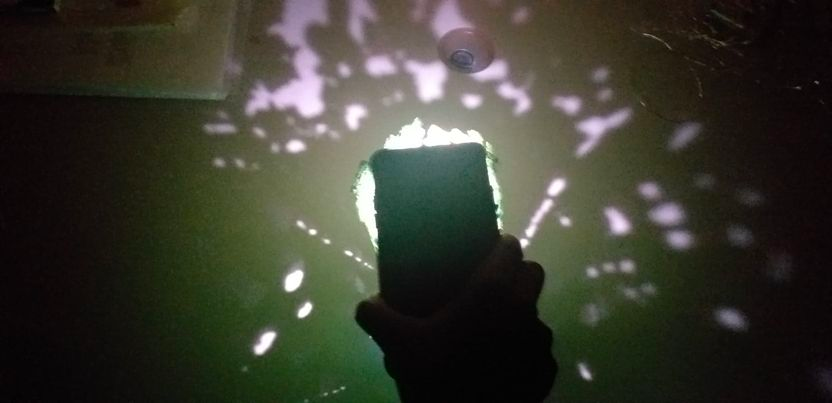 [Speaker Notes: ward]
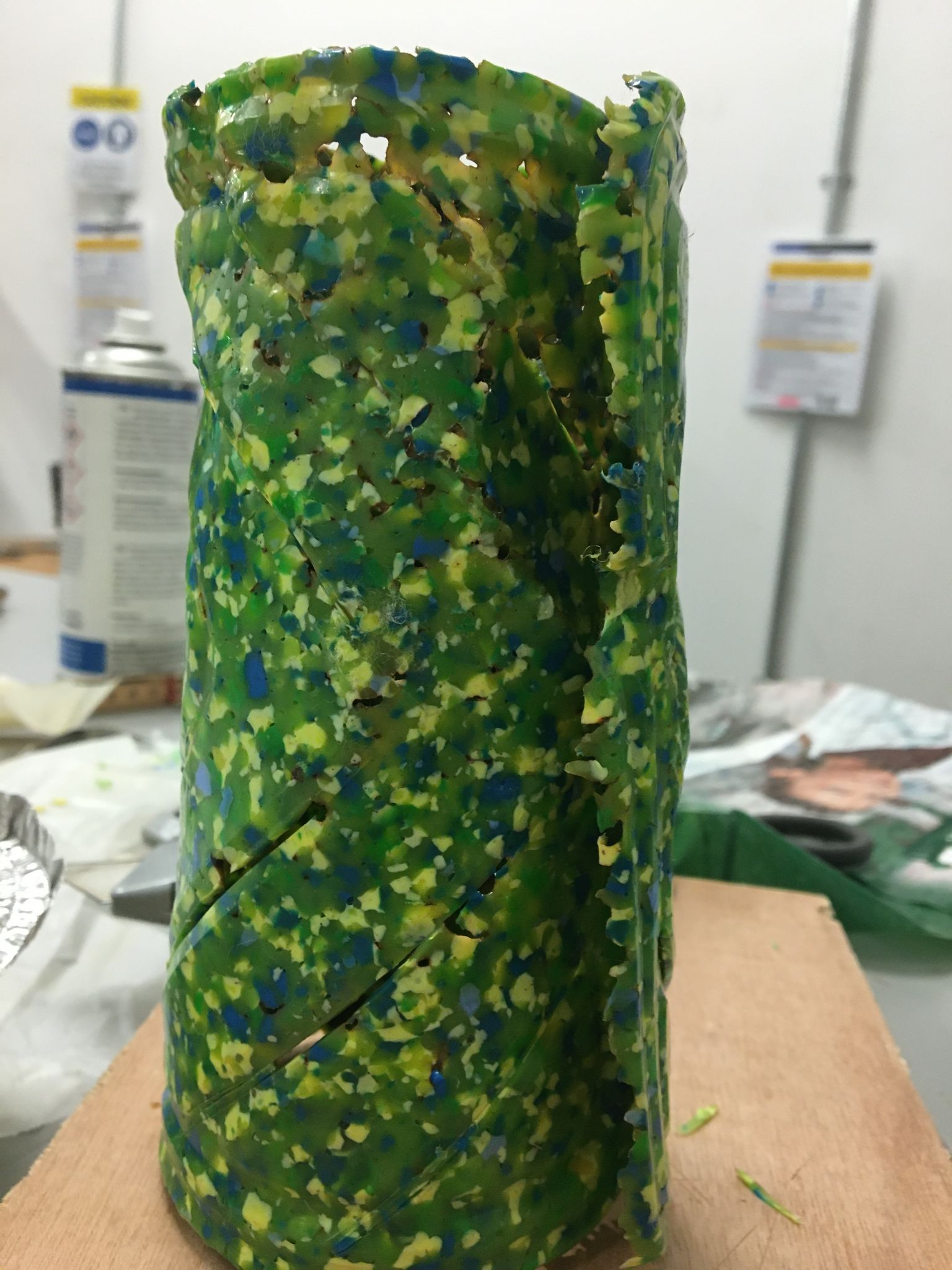 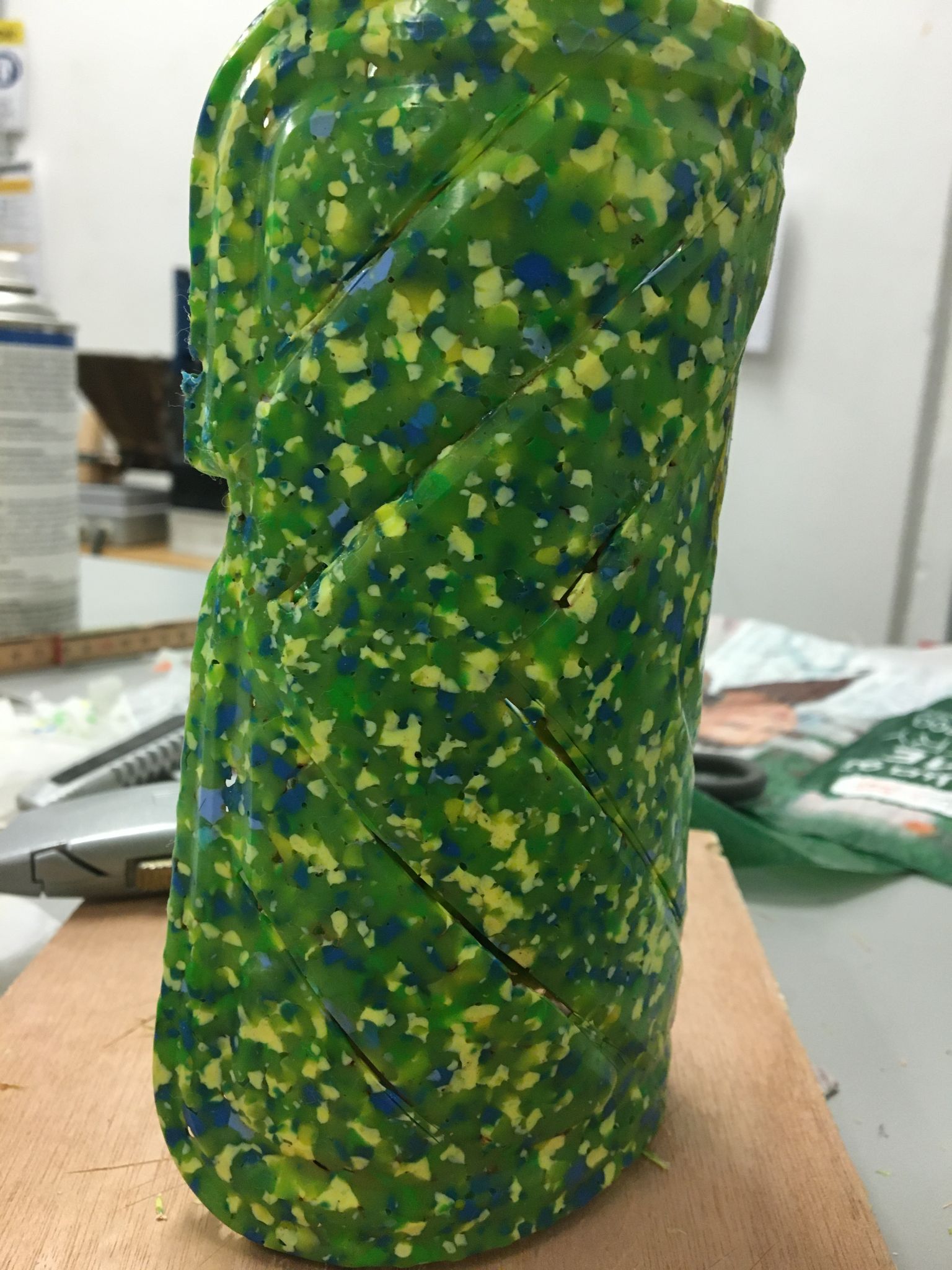 Citations for mood board:
Solar panel: https://www.wur.nl/en/Research-Results/Research-Institutes/Environmental-Research/Programmes/Green-Climate-Solutions/Climate-smart-agriculture.htm  
Disasters: https://www.wionews.com/india-news/double-crisis-natural-disasters-dont-stop-for-coronadvirus-308890  
Garden bottles: https://www.thisiscolossal.com/2013/02/urban-vertical-garden-built-from-hundreds-of-recycled-soda-bottles/ 
Plastic Chandelier: https://www.bouf.com/vendors/sarah-turner-eco-art-design/  
Bottle top lamp: https://smartrecycleideas.wordpress.com/2014/08/13/creative-plastic-recycling-ideas-for-plastic-straws-1/  
Rubble image with tree: https://www.weforum.org/agenda/2019/12/extreme-weather-climate-change-displaced/  
Colour palettes: https://www.color-hex.com/color-palette/45299  and https://www.schemecolor.com/earthy-green-and-brown.php  
Street light: https://www.ready.gov/power-outages   
Liter of light street light: https://revolve.media/circular/liter-of-light-repurposes-bottles-rural-communities